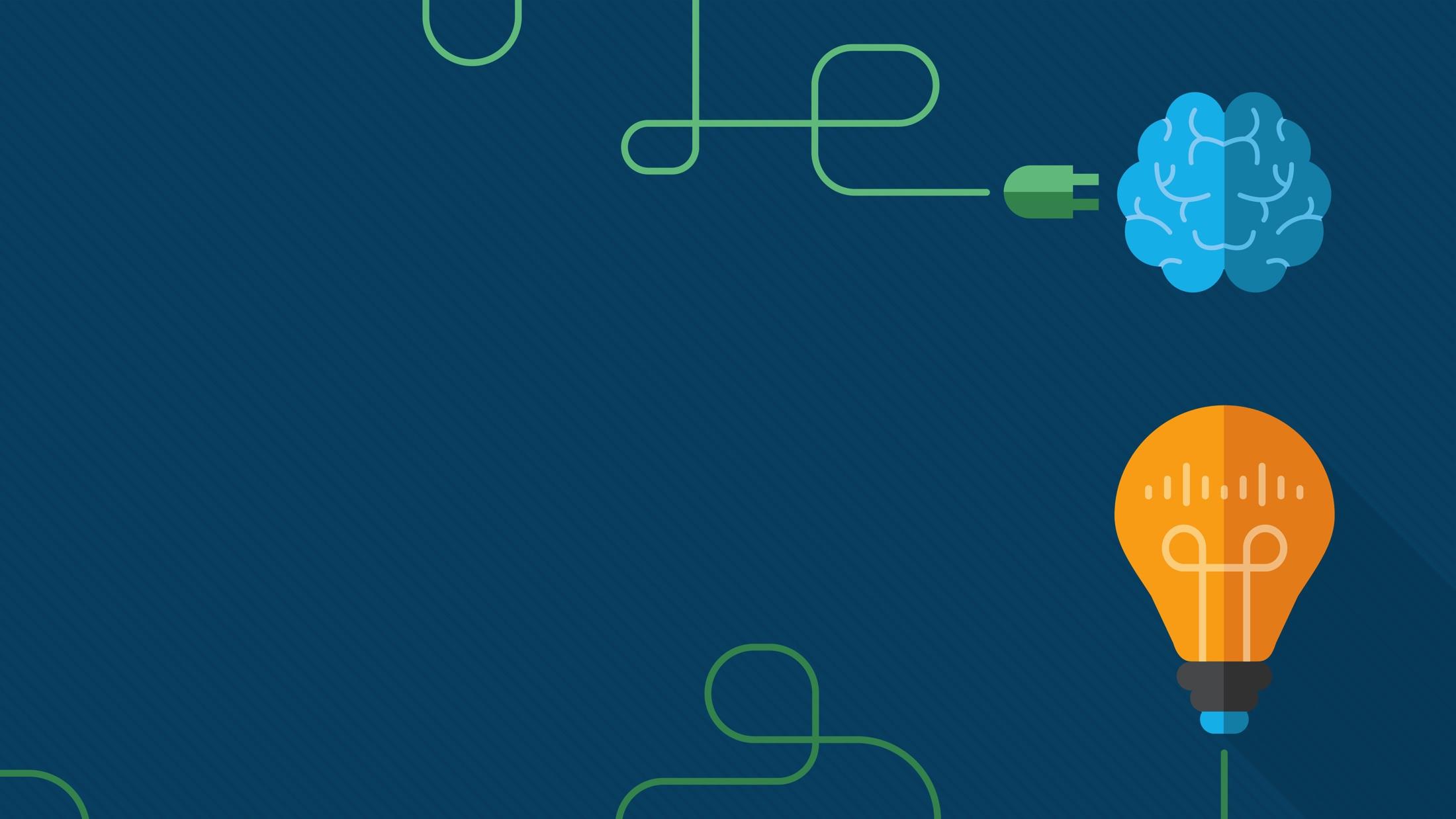 IoT Fundamentals & Digital Transformation
Emerging Technologies Curriculum
Dler Z. Mawlod
Cisco Academy Support Center Advisor
February 27, 2018
Digital Transformation Education Perfect Storm
Massive Youth
Growing
Unprecedented
Unemployment
Skills Shortage
Opportunity
74M
63%
$11.1T
Unemployed Youth
of CEOs see lack of skills
Economic Value
as a serious concern
Add by 2025
c
th
c
M
Kinsey Center for Government,
PWC, 17
Annual
M
Kinsey Global Institute; IoT: Mapping
Education to Employment
Global CEO Survey
the Value Beyond the Hype
© 2017 Cisco and/or its affiliates. All rights reserved. Cisco Confidential
3
Digital Technology Impact
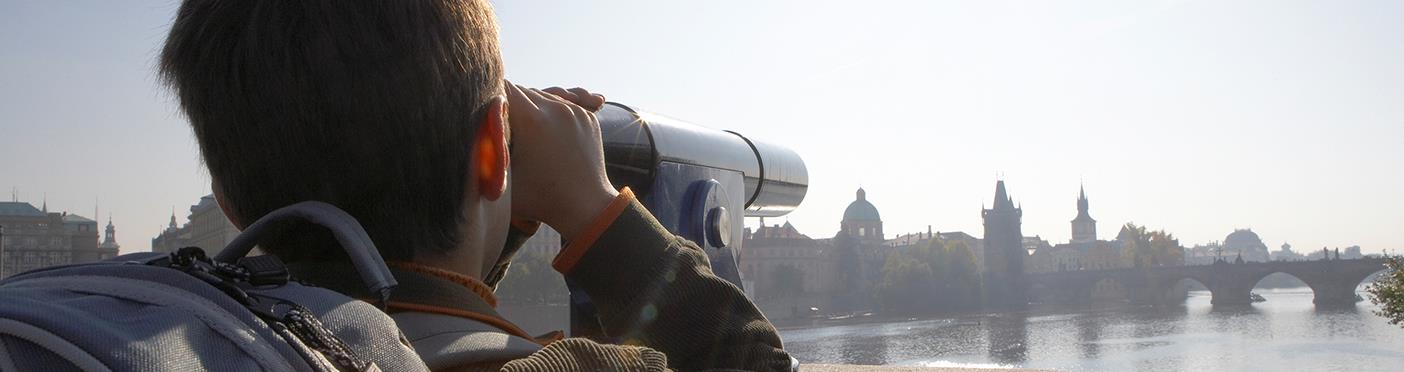 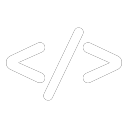 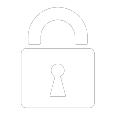 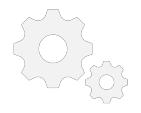 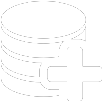 Everything
Everything
Everything
Everything
Everything
becomes
becomes
generates
can be
needs to be
connected
software-based
data
automated
secured
© 2017 Cisco and/or its affiliates. All rights reserved. Cisco Confidential
4
Digital Transformation
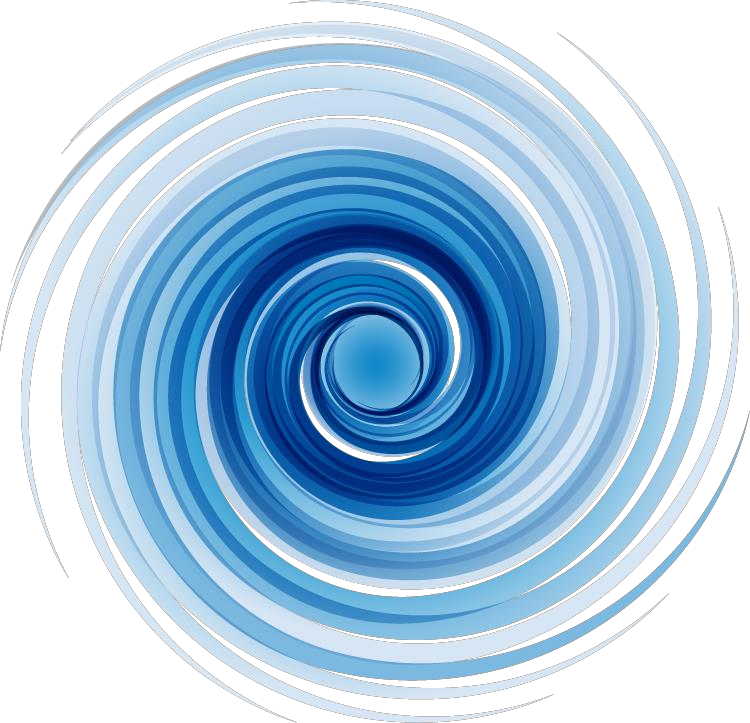 Connections
Automation
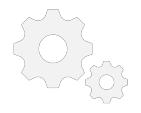 •
Internet traffic will be 92 times
greater than in 2020 than
•
Only about 0.5 percent of
2005
data is currently ever
analyzed.
•
26.3 billion networked
devices and connections
•
AI bots will power 85% of
customer service
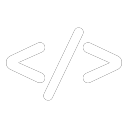 Software Based
interactions by 2020
•
“Shift to Cloud” will affect $1
Security
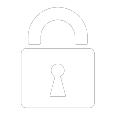 Trillion in spending by 2020
•
Global spending on
Data Volume
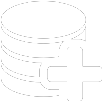 cybersecurity predicted to
exceed $1 trillion over the
•
More data created in past
next five years
two years than entire
previous history of the
human race.
Source: Global Center for Digital Business Transformation, 2015
© 2017 Cisco and/or its affiliates. All rights reserved. Cisco Confidential
5
Digital Transformation across Countries and Companies
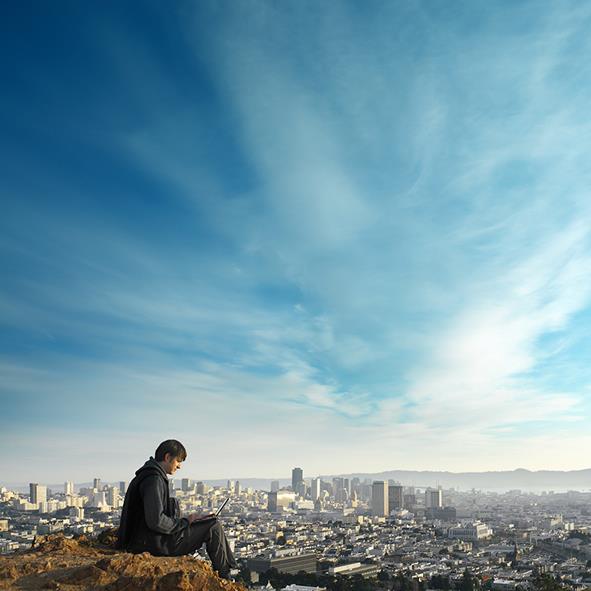 IoT merges
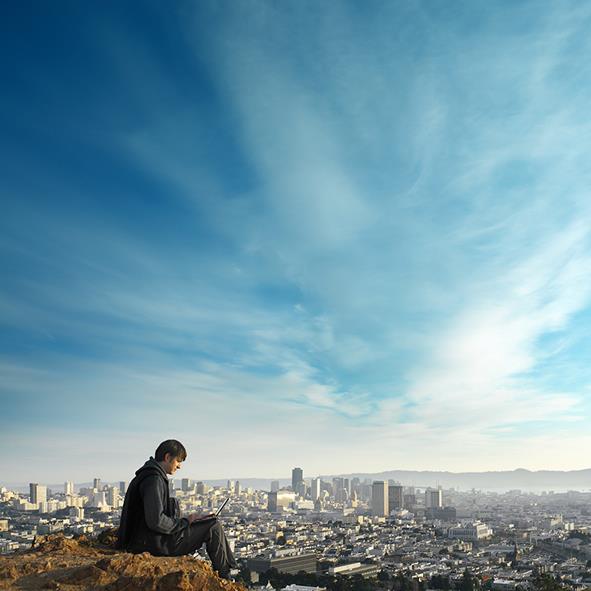 physical and virtual
worlds, creating smart
environments
Digitization change the sector in the:
User Experience with Digital Products
Processes and Value Chain
Business Model
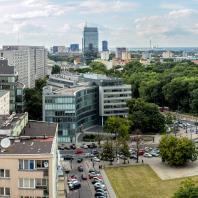 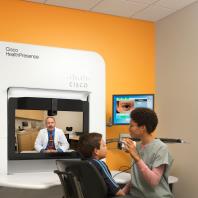 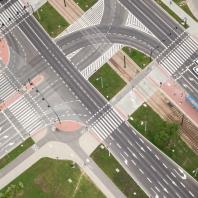 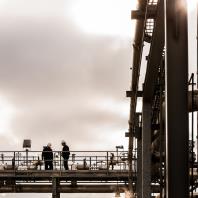 Smart
Smart
Smart
Smart
Factory
City
Highway
Hospital
© 2017 Cisco and/or its affiliates. All rights reserved. Cisco Confidential
7
IoT Fundamentals Curriculum
Learning Components
Overview
Career Prep
Connecting Things course
•
The skills developed in the curriculum
IoT Fundamentals is a multi-
is the starting point to prepare for
disciplinary, hands-on, curriculum
Big Data & Analytics course
•
employer-validated entry-level job
teaching how to ideate, prototype
Hackathon Playbook course
•
families like:
and articulate the business value
Cisco Prototyping Lab
•
of an “end-to-end IoT Solution”.
IoT Device Management
•
The curriculum provides a strong
Cisco Packet Tracer (PT 7)
•
IoT Product Manager
skills and design-thinking foundation
•
for IoT job families that exist today
IoT Data Analytics
•
and in the future.
Features
Develop entrepreneurial and social impact mindset through highly engaging hands-on and simulated learning activities
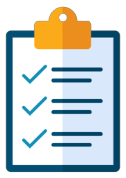 including Prototyping Lab and Packet Tracer 7.0 to develop:
21st Century Skills such as Creativity, Critical thinking, Collaboration and Communication
•
Rapid prototyping with Sensors, Electronics and Arduino
•
Use visual programming or Python to program a Raspberry Pi
•
Connect with Cloud Services using RESTful APIs
•
Collect, store and visualize data from sensors in real time
•
Apply analytics to gain insights from data
•
© 2017 Cisco and/or its affiliates. All rights reserved. Cisco Confidential
8
Present IoT solutions and their business value
•
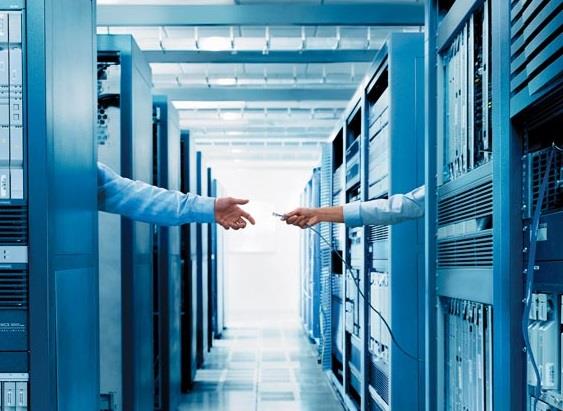 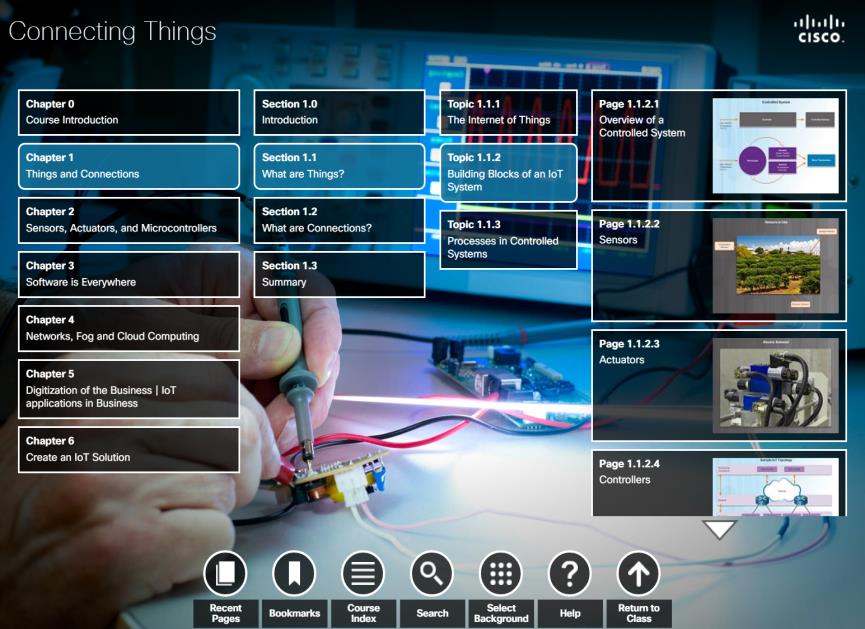 IoT Fundamentals:
Connecting Things
Course Overview
In Connecting Things, students learn how to securely interconnect
sensors, actuators, microcontrollers, single-board computers, and cloud
services over IP networks to create an end-to-end IoT system.
Benefits
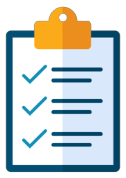 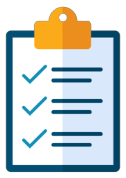 Students will develop the interdisciplinary skillsets required to prototype
an IoT solution for a specific business case with a strong focus on the
security considerations for emerging technologies.
Features
Learning Components
Target Audience: Secondary, Vocational, 2-year and 4-year
College, 4-Year University students
Understand and explain the
Understand the relevant aspects
•
•
concepts, opportunities and
of cybersecurity and privacy for
Prerequisites: Basic programming, networking and
challenges of digital
an IoT solution.
electronics
transformation using IoT.
Understand how digitalization
Languages: English
•
Interconnect sensors/actuators,
is changing vertical markets such
•
Course Delivery: Instructor-led
microcontrollers (Arduino), Single
as manufacturing, energy, and
Estimated Time to Complete: 40-50 hours
Board Computers (Raspberry Pi)
smart cars.
Recommended Next Course: IoT Fundamentals: Big Data &
and cloud services (Cisco Spark
Use simulation tools (Packet
•
Analytics or Hackathon Playbook
restful API) to create an end-to-
Tracer) to create end-to-end
© 2017 Cisco and/or its affiliates. All rights reserved. Cisco Confidential
10
end IoT system.
Instructor Training: Required
IoT system.
Connecting Things Course Outline
Chapter
Chapter Titles
Summary Description
1
Understand the building blocks, the interconnections and the information flow of
Things and Connections
an IoT System.
2
Sensors, Actuators and
Use sensors and an Arduino microcontroller to read data from physical world
microcontrollers
and control actuators.
3
Use Python to program a Single Board Computer (Raspberry PI) to perform
Software is Everywhere
more complex embedded program.
Learn the principal IoT Networking Protocols. Learn how an IoT system
4
Fog Networks and Cloud Services
distributes computing between Fog and Cloud networks. Learn how to
interconnect systems using Restful APIs.
5
Learn how IoT technologies are applied in diverse vertical markets: Healthcare,
Industrial IoT Applications
Smart Cities, Smart Grid, Manufacturing.
6
Create an IoT Solution
End-to-End case study on how to create an IoT Prototype.
© 2017 Cisco and/or its affiliates. All rights reserved. Cisco Confidential
28
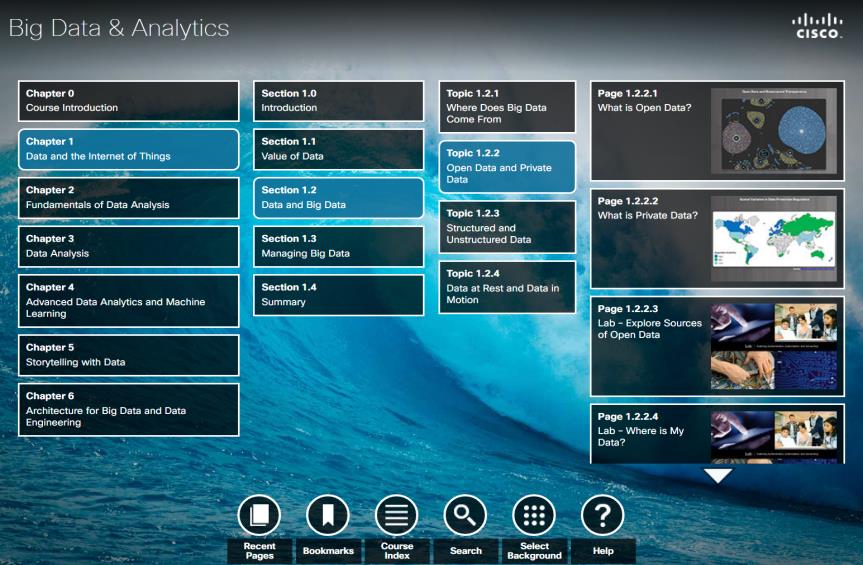 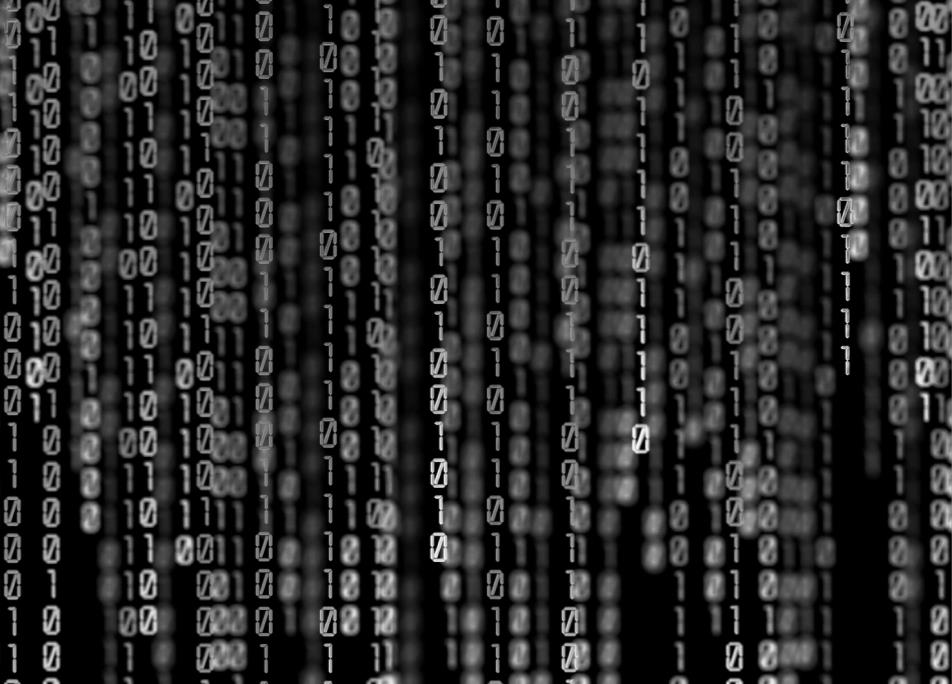 IoT Fundamentals:
Big Data & Analytics
Course Overview
Students will learn how to use Python data libraries to create a pipeline
to acquire, transform and visualize data collected from IoT sensors and
machines.
Benefits
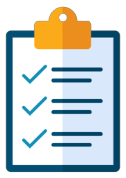 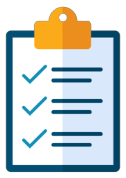 The transformative element of any IoT system is the data that can be
collected from it. Thus the ability to extract data and using data
analytics techniques to gain insights increases employability.
Features
Learning Components
Target Audience: Secondary, Vocational, 2-year and 4-year
College, 4-Year University students
Use Python to read data from
Explain the fundamental
•
•
sensors and store data in a SQL
principles of a modern scalable
Prerequisites: IoT Fundamentals: Connecting Things
data base.
Big Data platforms like Hadoop.
Languages: English
Use Python Data Analysis library
Use storytelling to present the
•
•
Course Delivery: Instructor-led
to clean, manipulate, integrate
insights gained from extracted
Estimated Time to Complete: 40-50 hours
data sets.
data.
Recommended Next Course: IoT Fundamentals: Hackathon
Use Python Visualization Libraries
•
Playbook
to visualize real-time data end
Instructor Training: Required
explore acquired data sets.
© 2017 Cisco and/or its affiliates. All rights reserved. Cisco Confidential
12
Big Data & Analytics Course Outline
Chapter
Big Data & Analytics
Summary Description
Understand the concepts of Big Data and Analytics, and the role of Big Data in IoT
1
Data and the Internet of Things
systems.
Learn the basics of descriptive statistics, the practical aspects in acquiring data from
2
Fundamentals of Data Analysis
a sensor and how to create visual representations of the data.
3
Data Analysis
Explore data using visualization to extract information and create hypotheses.
Learn about predictive analytics, the supervised and unsupervised approaches to
4
Introduction to Machine Learning
machine learning and how to apply models to make predictions from the data.
Learn how to transform analytics results into a clear and convincing narrative and
5
Storytelling with Data
visual communication.
Architecture for Big Data and Data
Learn the basic principles behind the most important scalable solutions for Big Data
6
Engineering
such as Apache Hadoop and the related ecosystem of technologies.
© 2017 Cisco and/or its affiliates. All rights reserved. Cisco Confidential
30
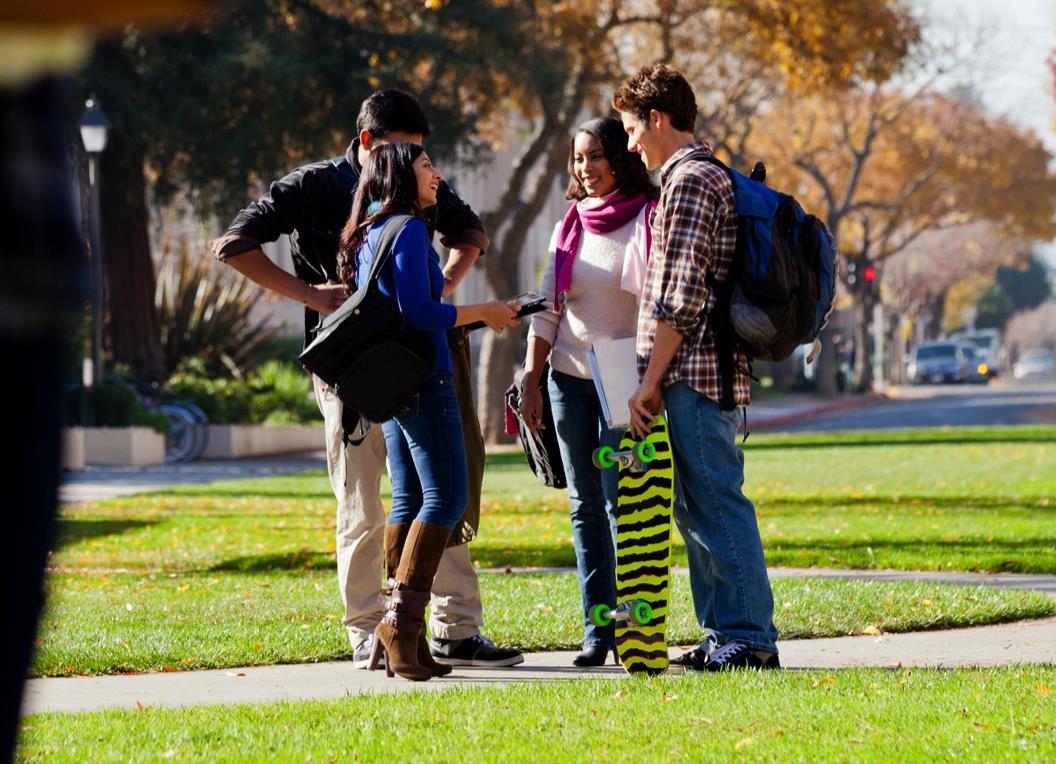 IoT Fundamentals:
Hackathon Playbook
Course Overview
The Hackathon Playbook is a comprehensive framework of tools and
templates to prepare and run a Hackathon as a result of best practices and
lessons-learned collected from the global execution of IoT Hackathons within
Networking Academy and by other organizers.
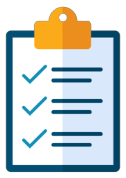 Benefits
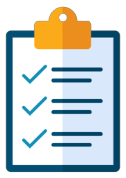 Student reinforce and deepen their multidisciplinary IoT and data skills by
defining, designing, prototyping and presenting an IoT solution to a panel of
industry experts and peers.
Features
Learning Components
Target Audience: Secondary, Vocational, 2-year and 4-year
College, 4-Year University students
Inspiration: understand, select and
help an expert understand the
•
present the problem to be solved to
concept and prototyping needs.
Prerequisites: IoT Fundamentals: Connecting Things and/or
recruit fellow partners.
Testing: present the concept and
Big Data and Analytics
•
Ideation: invent a concept that
validate the prototype with a second
•
Languages: English
doesn’t already exist to solve a social
expert, including user experience and
Course Delivery: Instructor-led
issue. Learn how to present the
enhancements.
solution to experts who will mentor
Estimated Time to Complete: 20-30 hours
Presentation: present the solution
•
students.
and demo the prototypes to an expert
Recommended Next Course: any Career-Ready offering
Prototyping: create a prototyping
panel.
•
from Cisco or an industry IoT training program
action plan, including objects and
© 2017 Cisco and/or its affiliates. All rights reserved. Cisco Confidential
14
Instructor Training: Required
visuals to illustrate their plan and will
The Networking Academy Learning Portfolio
Current & Planned
Collaborate for Impact
Certification-aligned
Packet Tracer
Regional
Packet Tracer
Hackathons
NetRiders
Internships
* Available within 12 months
Know How
IT Competitions
Exploratory
Foundational
Career-Ready
CCNA R&S   Intro to Networks     R&S Essentials,
Scaling Networks    Connecting Networks
Networking Essentials
Networking
Mobility Fundamentals
CCNP R&S   Switch         Route         TShoot
CCNA Security
Security
Introduction to Cybersecurity
Cybersecurity Essentials
CCNA Cyber Ops*
IoT Fundamentals     Connecting Things
IoT
Big Data and Analytics
Introduction to IoT
Hackathon Playbook
NDG Linux Unhatched
NDG Linux Essentials
NDG Linux I
OS & IT
NDG Linux II
IT Essentials
Programming Essentials in C
Programming in C*
Programming
Programming Essentials in C++
Programming in C++*
Python*
Business
Entrepreneurship
Be Your Own Boss
Digital
Get Connected
© 2017 Cisco and/or its affiliates. All rights reserved. Cisco Confidential
15
Literacy
February 2017
New Academies and/or
Existing Networking
New Departments
Academies
at Existing Academies
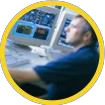 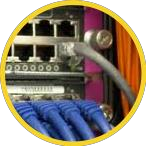 Process Control
Engineering
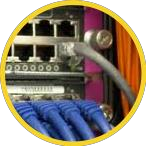 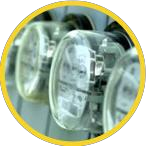 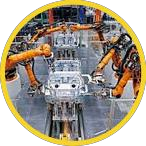 Information
Technology
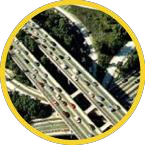 Industrial
Energy
Automation
1M Students
Management
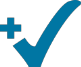 20K Instructors
9K Academies
Transportation
Engineering
© 2017 Cisco and/or its affiliates. All rights reserved. Cisco Confidential
17
IoT Fundamentals Approach
A Multidisciplinary Digital Foundation
…For Many IoT Career-Ready Pathways
IoT Fundamentals
…
IoT Data Analyst
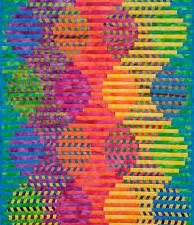 …
IoT Product Manager
…
IoT Device Management
…
IoT Security
Electronics
Cybersecurity
Programming
Problem solving
and many others
Networking
Design thinking
Data Analytics
Soft skills
© 2017 Cisco and/or its affiliates. All rights reserved. Cisco Confidential
18
A New NetAcad Hands-On Experience
IoT Fundamentals  |  Lab Experiences
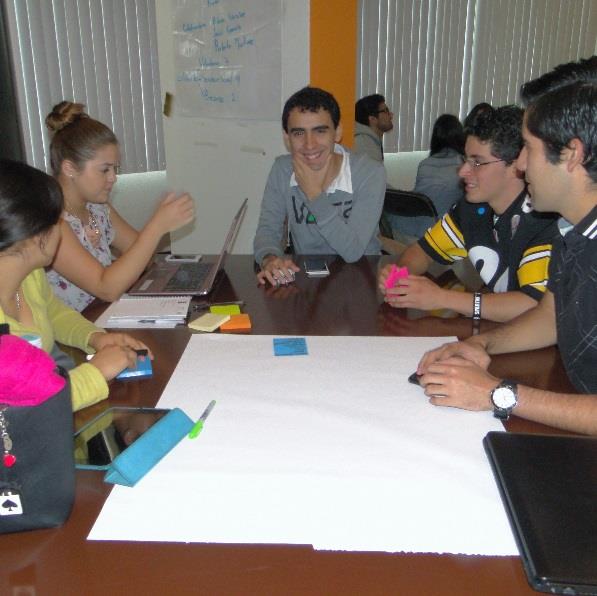 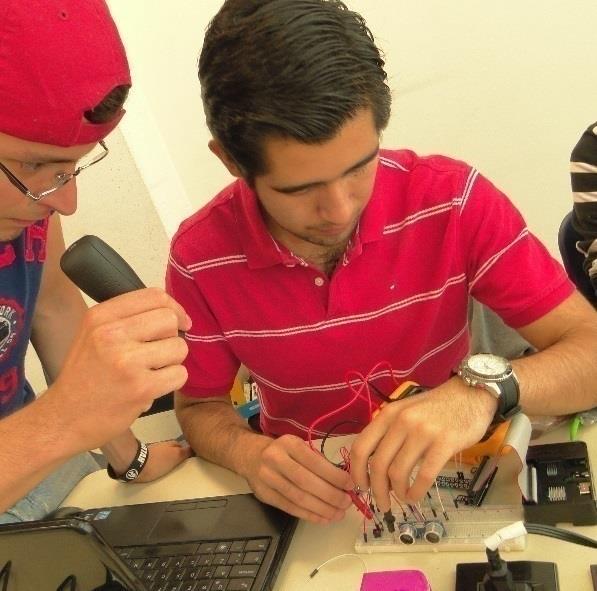 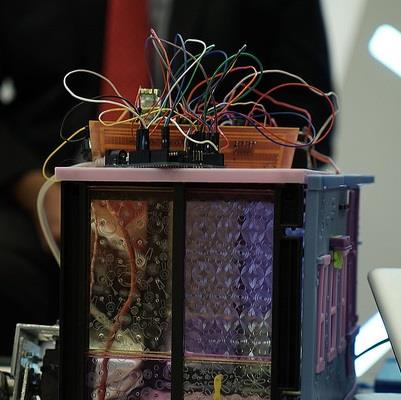 Hands-on
Design Thinking and
Analyze the Problem
Maker Approach and
Rapid Prototyping, Iterating,
with User Focus
Enterprise grade
Presenting
Business and Social Impact view
Technologies
© 2017 Cisco and/or its affiliates. All rights reserved. Cisco Confidential
19
IoT Fundamentals Examples
of Career-Ready Pathways
A+
Cisco
Cisco
Certification
CCENT
CCNA R&S
Ex. Infrastructure Program at
CCNA R&S
CCNA R&S
Intro to
IT Essentials
(ITN and RSE)
(ScaN and CN)
Cybersecurity
IoT
a 2-Yr / Vocational College
Fundamentals
Computer
Networking
Network
Technician
Technician
Administrator
Capstone
DBMS/SQL
Course
Python
Ex. Data Science program at
Scalable
Foundational
Advanced
IoT
Getting and
Machine
Course
Visualization
Fundamentals
Cleaning Data
4-Yr College/University
Learning
Unique Program Courses
offered by College/University
Unique Skills for entry into post-secondary degree or training
Ex. Robotics program at
IoT
Intro to
programs, for ex.
Fundamentals
IoT
Secondary School
Engineering
Data Science
IoT Infrastructure
Cybersecurity
Robotics Course Curriculum
IoT Fundamentals Academy support resources include
Certification
shared implementation scenarios across our community
© 2017 Cisco and/or its affiliates. All rights reserved. Cisco Confidential
23
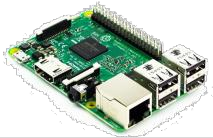 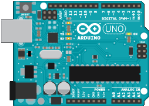 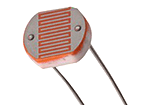 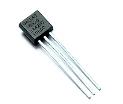 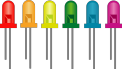 Cisco Prototyping Lab
Learning Components
Tool Overview
Career Prep
Prototyping Lab App
•
Provides an easy to use,
The Cisco Prototyping Lab is a
comprehensive learning environment
comprehensive learning environment
Prototyping Lab Kit
•
using real devices, code, coding tools
created by Cisco for Networking
Raspberry Pi 3 CanaKit Ultimate
•
and data that students use to create
Academy students to learn and practice
Starter Kit (or equivalent)
the physical interconnection of an
key aspects of the foundational IoT
SparkFun Inventor’s Kit for Arduino
•
end-to-end  IoT  and the logical data
technologies. Using an engaging,
v3.3 (or equivalent)
pipeline to acquire, analyze and
hands-on approach, it supports both the
present data.
learning and creative phases of the
Cables, sensors & actuators
•
Networking Fundamentals curriculum.
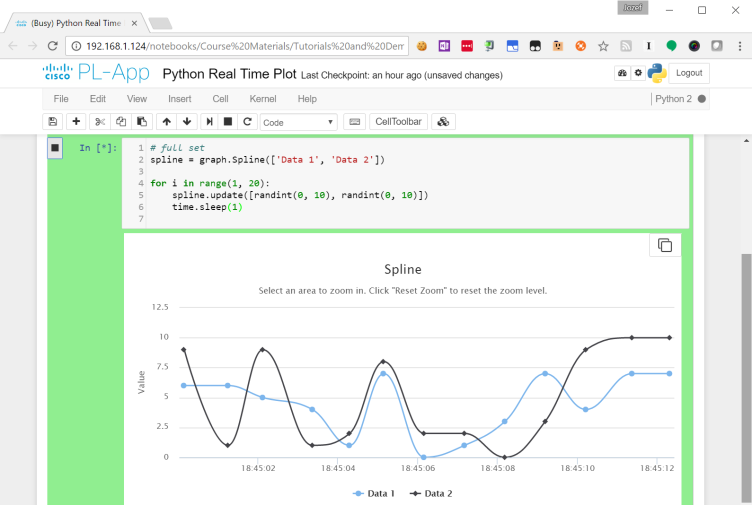 Features
As an integral part of the Networking Academy learning
experience, Cisco Prototyping Lab provides
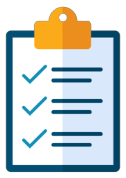 Interactive labs using Jupyter Notebook
•
Visual programming with Blockly
•
Device programming with Python
•
Data visualization & analytics
•
Connected applications via APIs
•
© 2017 Cisco and/or its affiliates. All rights reserved. Cisco Confidential
33
Rapid Prototyping
•
Packet Tracer
Learning Components
Tool Overview
Career Prep
Cisco Packet Tracer (PT)
•
The Packet Tracer simulation-based
Packet Tracer is an innovative
learning environment promotes the
simulation and visualization tool used
PT Mobile Android
•
development of essential career skills
for lectures, labs, games, homework,
PT Mobile iOS
•
ranging from teamwork and critical
assessments, and competitions. It is
PT Games
•
thinking to creative problem solving.
embedded in these courses:
CCNA Routing
Intro to the
•
•
and Switching
Internet of
Things
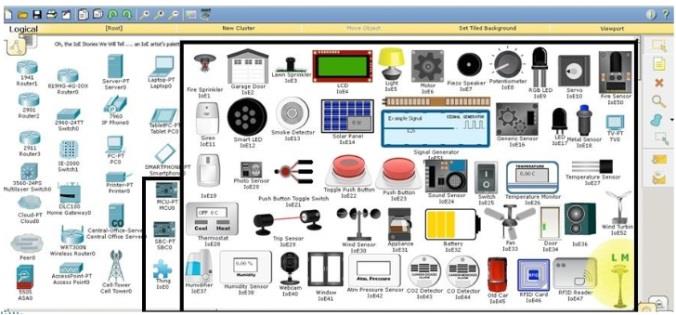 CCNA Security
•
Mobility
•
IT Essentials
•
Fundamentals
Features
As an integral part of the Networking Academy learning
experience, Packet Tracer provides
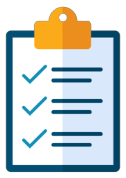 Simulation
•
Visualization
•
Authoring
•
Assessment
•
Collaboration capabilities and facilitates the teaching and
•
© 2017 Cisco and/or its affiliates. All rights reserved. Cisco Confidential
34
learning of complex technology concepts.
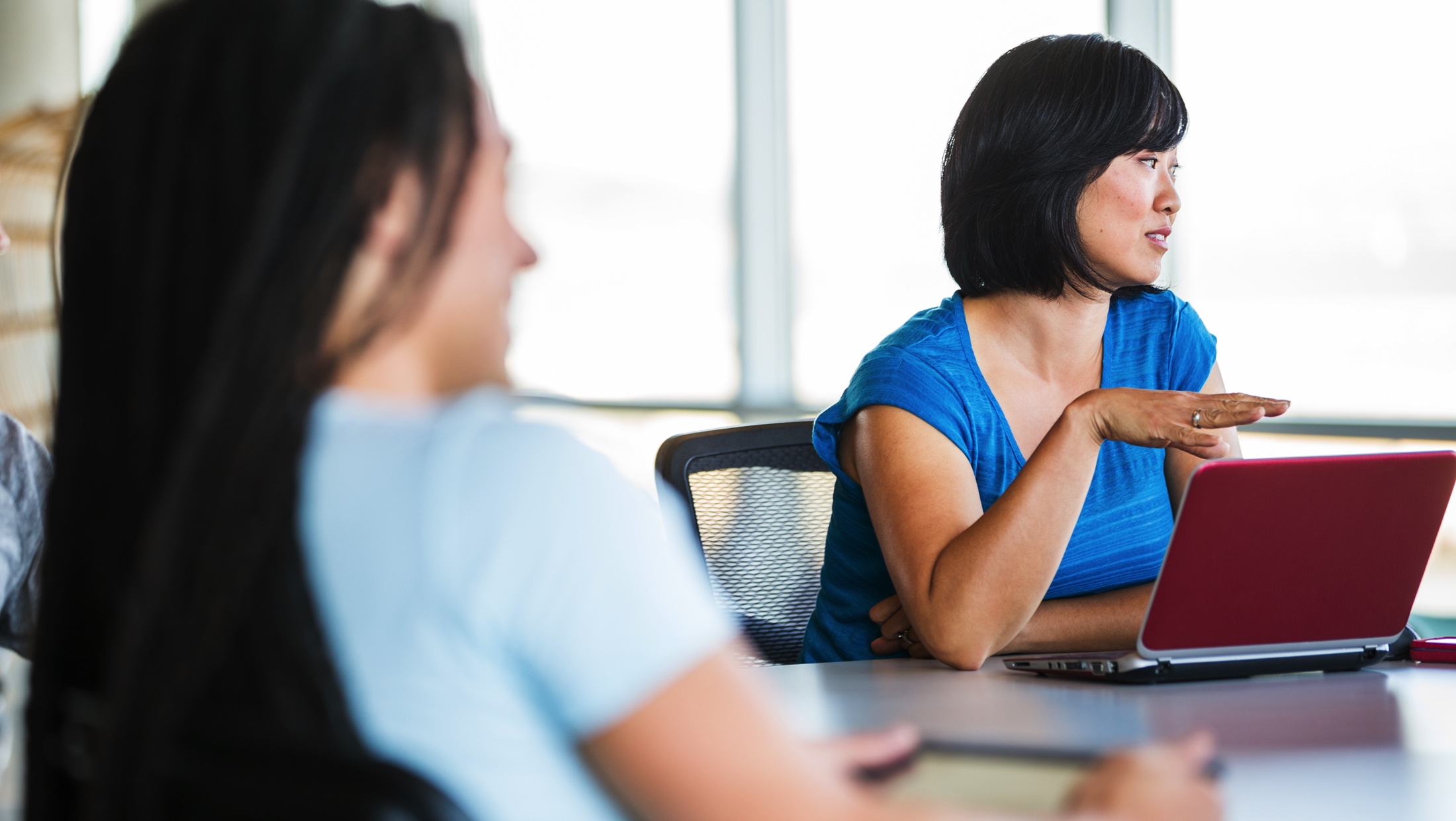 How to get involved
Start building the pipeline of needed ICT professionals with Cisco Networking Academy courses at your campus or organization
Help your students prepare for entry-level career opportunities, continuing education, industry-recognized certifications, and career advancement
For more information, visit www.NetAcad.com
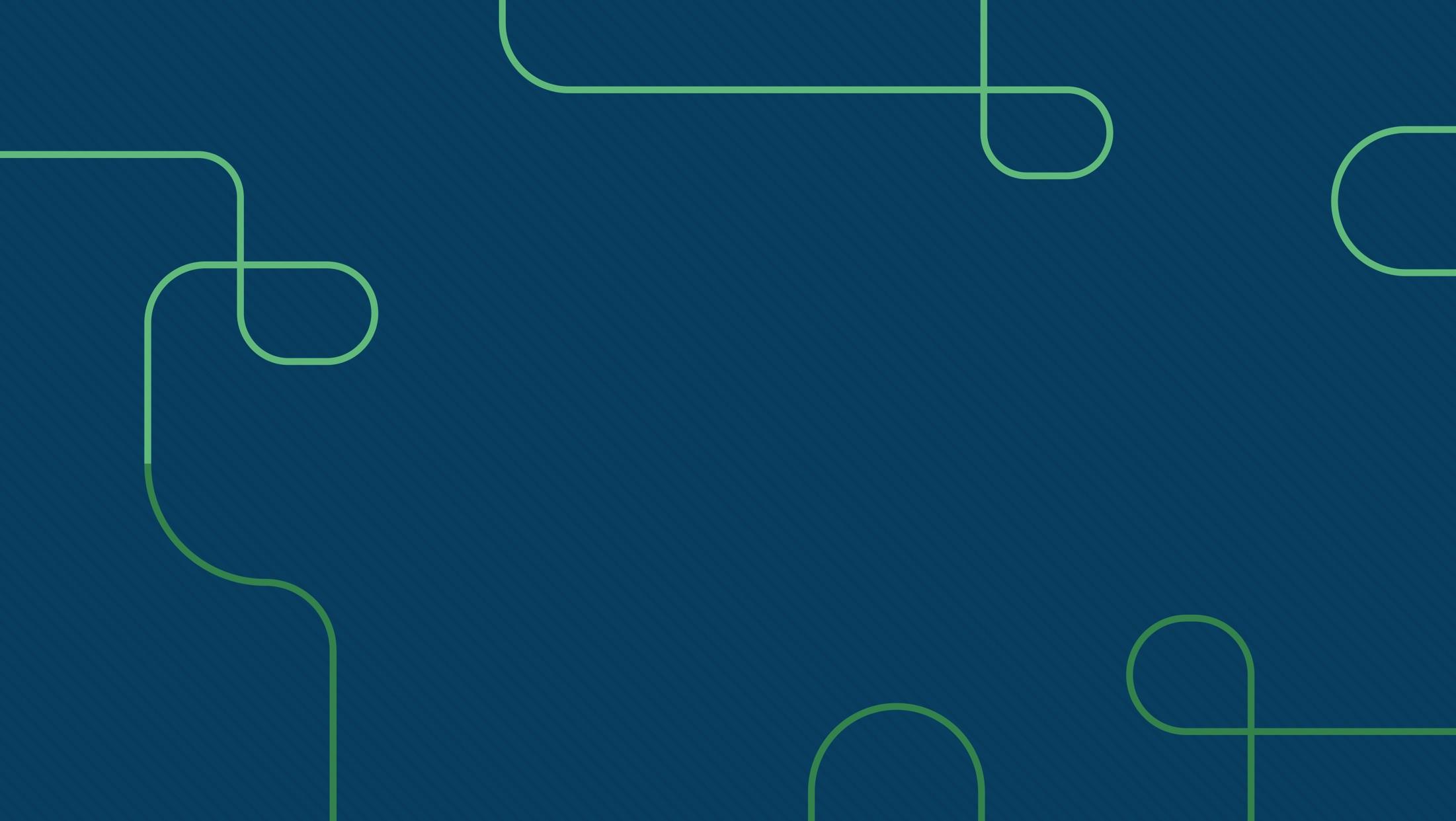